2023 Budget Overview Special Report
The Moody Report LLC
©January 2023
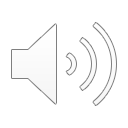 Subjects We Will Cover
Fund Balances/Sources Of General Revenue
The Permanent Revenue Plateau
Missouri Personal Income
The Cumulative Tax Cuts
Excess Savings
Recessions And The Future
The Moody View
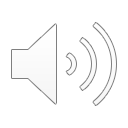 Fund Balances
End Of November, 2022

General Revenue:   $4.889 Billion

General Revenue Lookalikes Outside 
Of The General Revenue Fund:
Additional $1.5 billion to $2.5 billion
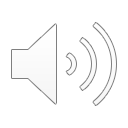 Fiscal Year 2022Sources Of GR
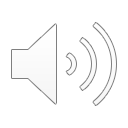 Historical GR Collections—What Is The True Revenue Base?
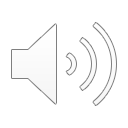 What Is The Correct Revenue Base From Which To View The Future?
FY 2023 and FY 2024 Estimates Reflect Consensus Revenue Estimate.
The PERmanent Revenue Plateau
The current and future tax cuts will create a planned pattern of “growth-restricted” General Revenue collections for many years.
We call that “growth-restricted revenue level” a Permanent Revenue Plateau, which we believe will last through this decade.
The immediate impact of Senate Bill 3, along with a weaker economy, will be lower future revenue growth in the coming years..
Then, any further General Revenue growth will trigger future tax cuts, eventually lowering the top individual income tax rate to 4.5%.
Our view is that the Permanent Revenue Plateau through the current decade will be about $13.4 to $14 billion in General Revenue, possibly much lower in many years.
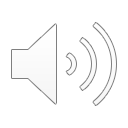 Why Are Revenues So High?
Missouri Personal Income Has Soared
Since The Pandemic Began.

Ten Consecutive Quarters With 
Missouri Personal Income
Higher Than
  The Pre-Pandemic Quarter.
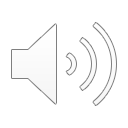 Missouri Personal Income
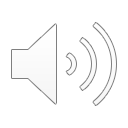 Source:  FRED, Federal Reserve Bank Of St. Louis
2022 Special Session
The Tax Cuts--
And Their Longer 
Term Impact
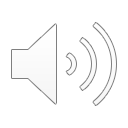 Tax Cut Bills ImpactingIndividual Income tAx
Senate Bill 509—2014 Regular Session
House Bill 2540—2018 Regular Session
Senate Bill 153—2021 Regular Session
Senate Bill 3—2022 Special Session
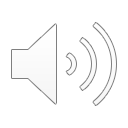 The  Tax Cuts Estimated CostBeginning Jan. 1, 2022
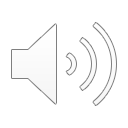 The Fiscal Note For Senate Bill 3 assumed triggering the new tax cuts consecutively. This table adopts the same assumption.
Summary Of Imminent Tax Cuts
Top Individual Income Tax Rate Dropped
From 5.3% To 4.95%, January 1, 2023

Probable Top Individual Income Tax Rate
 Then Dropped to 4.80%, January 1, 2024
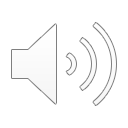 Further Future Tax Cuts
Three Future Tax Cuts
With Triggers
Will Further Lower Top Individual Income
Tax Rate To 4.5%
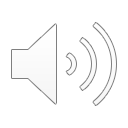 Personal Savings
There has been a considerable spike in personal savings since the COVID-19 pandemic began.
The spike in personal savings has given consumers money to spend, and they are spending it.
The spike coincides with large governmental transfers to taxpayers (direct checks and programs like PPP, ERTC)
Personal savings rates have declined since the peaks generated by governmental programs.
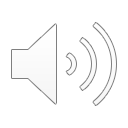 Personal Savings Rate
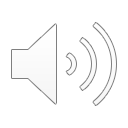 Source:  Bureau of Economic Analysis
Recession?
Historic Lookback
At Missouri’s
 Recent Recessions
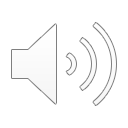 Recessions And Their Impacts
Many in our audience have seen the impacts of only a few recessions (probably 2001-2002 and The Great Recession).
Unfortunately, we have seen a few more than that!!
In the past two recessions, there were two consecutive fiscal years of negative growth GR growth during each recession.
The important question for budget watchers is 1) how deep is the recession and 2) how long does a recovery from the recession take.
We will review the past three recessions and how they impacted state General Revenue collections.
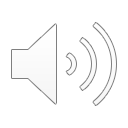 The 1991-1992 Recession
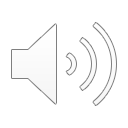 General Revenue Collections Were Near Negative Growth In FY 1992, But Were Never Actually Negative.
The 2001-2002 REcession
General Revenue Collections Went Negative In Fiscal Years 2002 and 2003. The Return To FY 2001 Levels Was Pretty Quick.
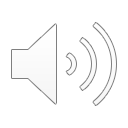 The Great Recession
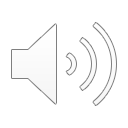 General Revenue Collections Declined By 15.99%, And Took Four Fiscal Years To Return To Fiscal Year 2008 Levels
Missouri’s Ability To RecoverFrom A Recession
The Ability To Recover From A Recession Will Be Impacted By The Narrowing Of The GR Tax Base.
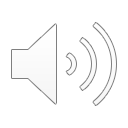 Conclusions Regarding Missouri Ability to Recover From REcession
The General Revenue tax structure has narrowed significantly in the past three decades.
The major source of recession recovery (individual income tax) will be statutorily and permanently before Missouri comes cut of the next recession.
Revenue growth post-recession may trigger future tax cuts.
Any recession will also reduce sales tax collections growth in the short term.
There could be a perfect storm coming, in a negative manner.
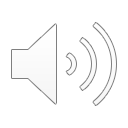 The Moody View
We believe that on January 1, 2024, the top individual income tax rate will drop to 4.8%.
In about 7 years, the top individual income tax  rate will have gone from 6% to 4.8%.
Policymakers seem to believe that these individual income tax rate cuts can be done without impacting state expenditures.  
In our view, “That is not possible!!”
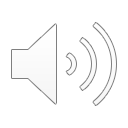 The Moody ViewPart 2
These tax cuts crossed the line  between spending fund balances (which are large) versus permanent revenue cuts.  
The top rate of individual income tax rate will permanently be reduced by 20%, and then in the future to a top rate of 4.5%, which is a 25% drop.
The impending tax cuts will permanently cut future revenues.
 Budget Rule 1—Don’t use one time money to cover ongoing expenses.
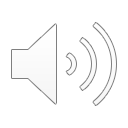 Remember Carnahan/Farm Bureau’s Fatal Flaw
The Carnahan/Farm Bureau amendment in 1996 amended the Missouri Constitution to enact annual limits on new taxes passed by the General Assembly without a vote of the people.
There is one fatal flaw in Carnahan/Farm Bureau, which Missouri will witness in the near future.
There is no limit to how much taxes can be reduced without a vote of the people.
If legislated tax cuts reduce state revenues too much, those tax cuts can only be re-enacted with a vote of the people.
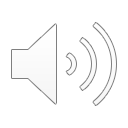 Ask Moody!!
Questions??
Email Jim Moody--
jmoodyjc@gmail.com
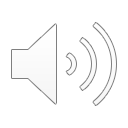